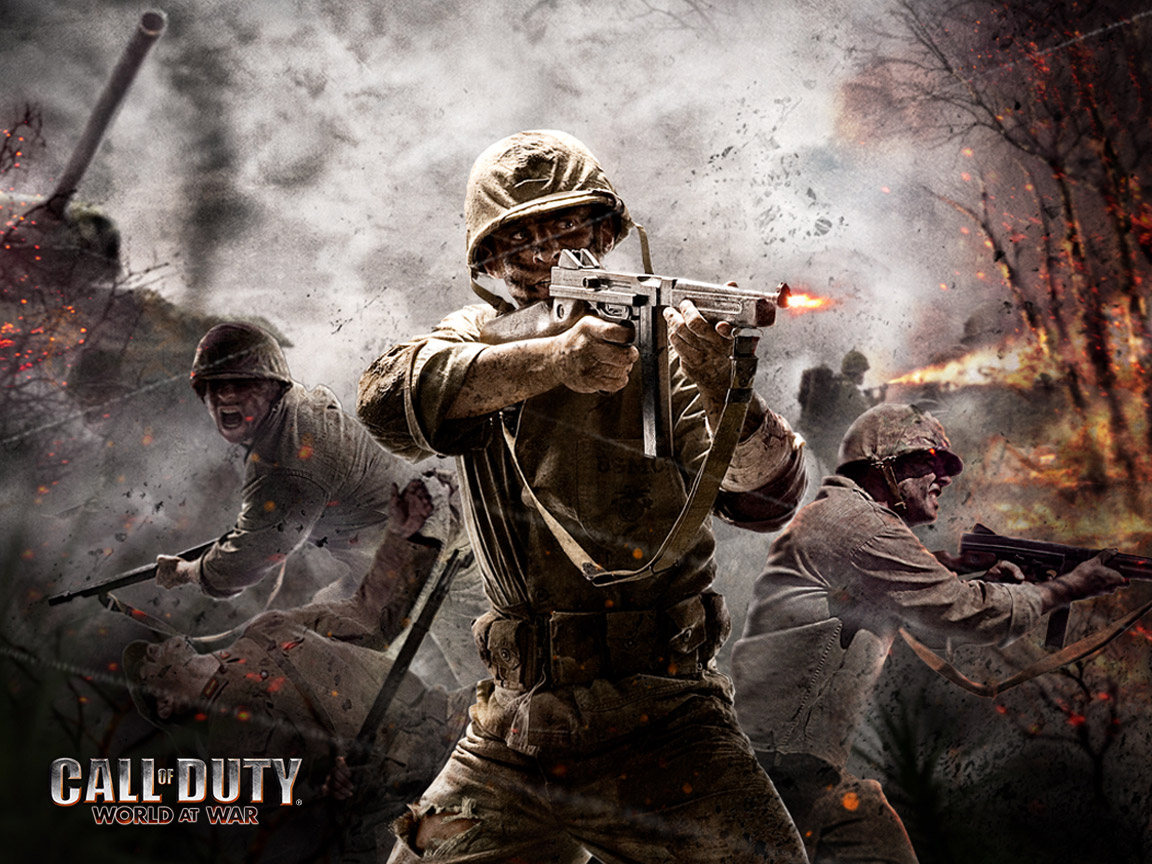 RAT
Generale, previše ih je!!!
Jedino nam tenk može pomoći!
Pa što onda čekamo?Idemo brzo po tenk!!!
NA ZAPOVJED GENERALE!!!
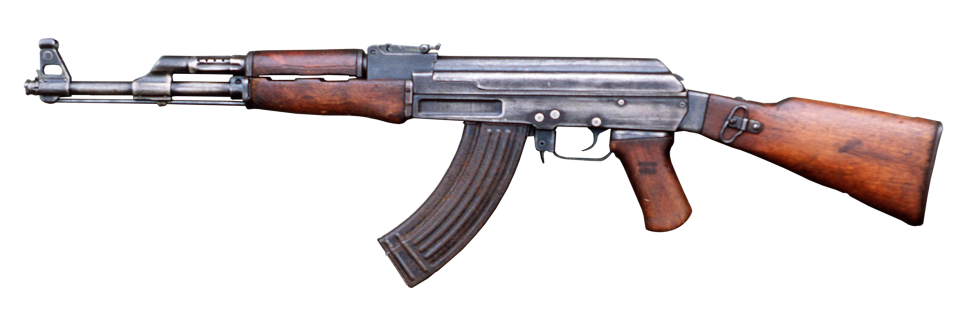 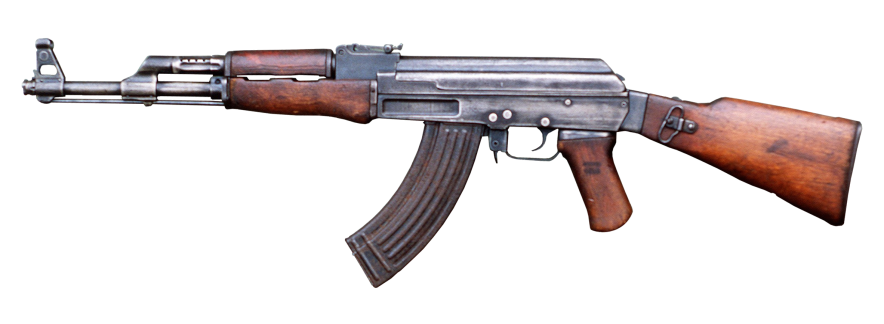 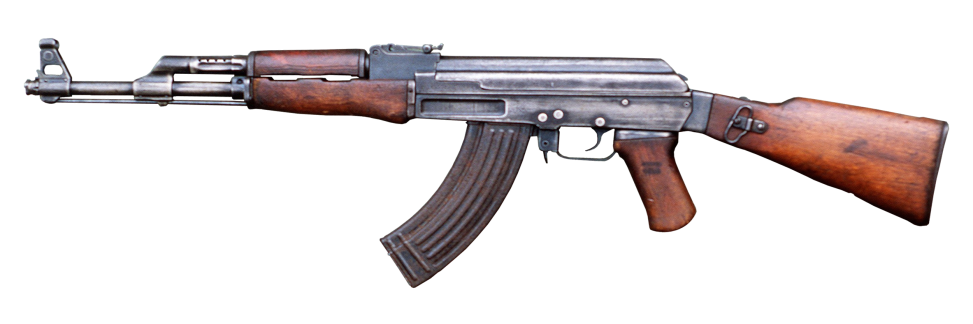 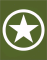 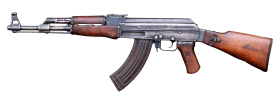 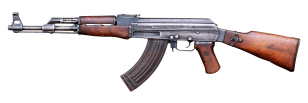 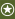 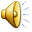 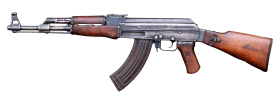 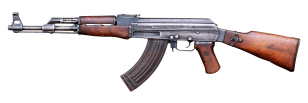 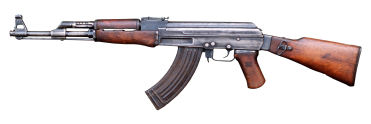 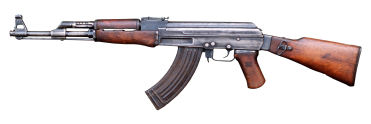 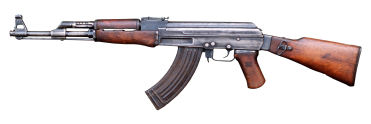 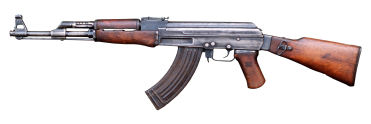 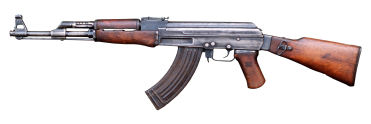 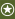 Mi smo pobijedili,mi smo pobijedili!!!
Mi smo uspjeli!!!
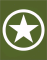 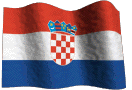 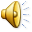 THE END
Napravio: Petar Jerončić 7.A